СИСТЕМА РАЗВИТИЯ ЭМОЦИОНАЛЬНОГО ИНТЕЛЛЕКТА
Выполнила:   Замятнина Е.В.
                                  педагог-психолог 
                                  высшей категории, 
                                  базовый сказкотерапевт, 
                                  икогенолог
                                  МБДОУ № 333
                                   г.о. Самара
Дошкольное  детство – период  становления  социально -личностной сферы ребенка и определения статуса в детском сообществе.
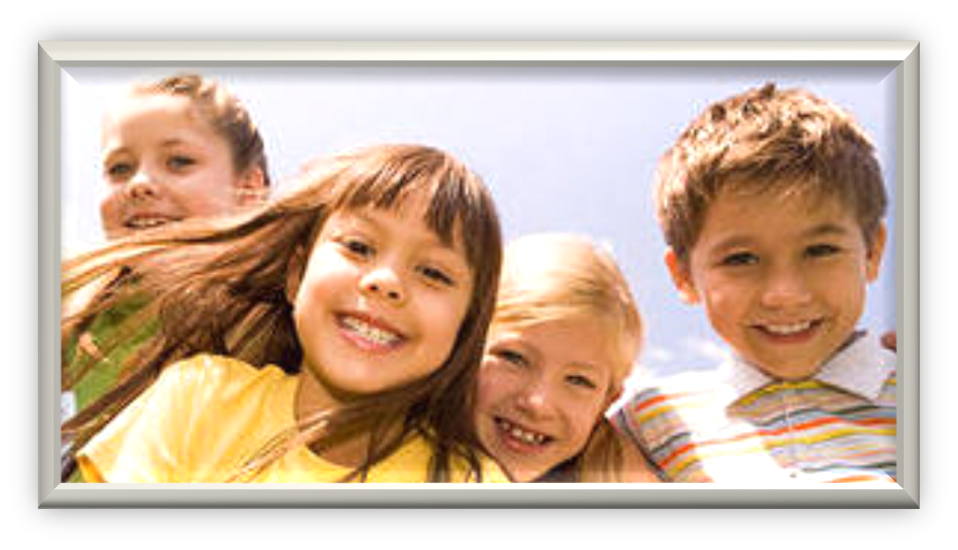 Компоненты эмоционального интеллекта.
Самознание
Саморегуляция
Социальная чуткость
Способность эффективно выстраивать взаимоотношения.
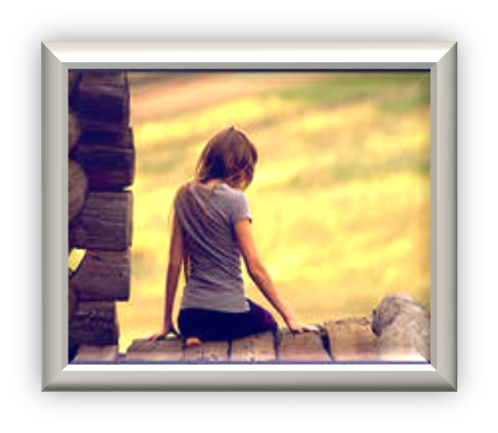 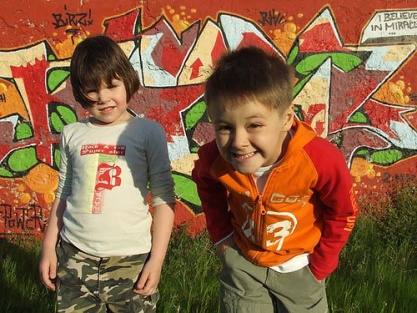 Возможные достижения в  системе эмоционального интеллекта   у старшего дошкольника.
Развитие способностей:
рефлексировать собственные чувства и чувства других детей; 
контролировать свои чувства и адекватно проявлять их; 
договариваться и учитывать интересы своих сверстников;
сотрудничать в условиях совместной деятельности; 
конструктивно разрешать конфликтные ситуации в среде дошкольников.
Развитие способности рефлексировать собственные чувства и чувства сверстников
психогимнастические игры, этюды на выражение эмоций: игра – этюд «Облака»,  «Актеры». 
использование педагогами и родителями техники «активного слушания», приема «Я – сообщение» 
игры – беседы: « На что похоже мое настроение», закончи предложения: «Я злюсь, когда…, 
техника «Театр эмоций» в психологической песочнице, в театрализованной деятельности.
использование продуктивных видов деятельности: «Нарисуй свое настроение», «Вылепи гнев» и т. д.
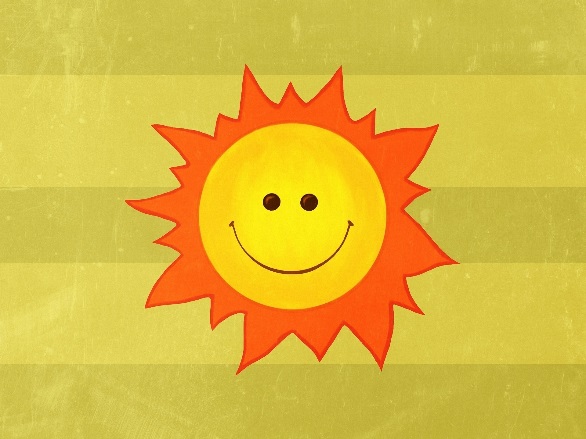 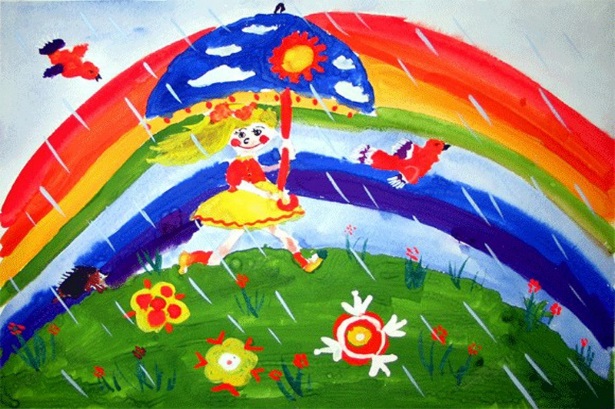 Развитие способности контролировать свои чувства и адекватно проявлять их.
телесно-ориентированные техники  на  развитие саморегуляции у ребенка:   этюды «Сломанная кукла», «Стойкий солдатик, «Сбрось усталость» и т. д. 
упражнения  на формирование адекватных способов выражения гнева  с использованием коврика Злости, подушки, боксерской груши и т. д. «Уходи злость, уходи»,  «Я не есть Злость».
арт-терапевтические техники на снятие эмоционального напряжения: «Волшебные краски»  Т. Д. Зинкевич - Евстигнеевой, «Внесение цвета» (прием «мокрое по – мокрому»).
Т. Д. Зинкевич-Евстигнеевой 
     «Карта Внутренней страны»
Т. Д. Зинкевич-Евстигнеевой 
      «Театр эмоций».
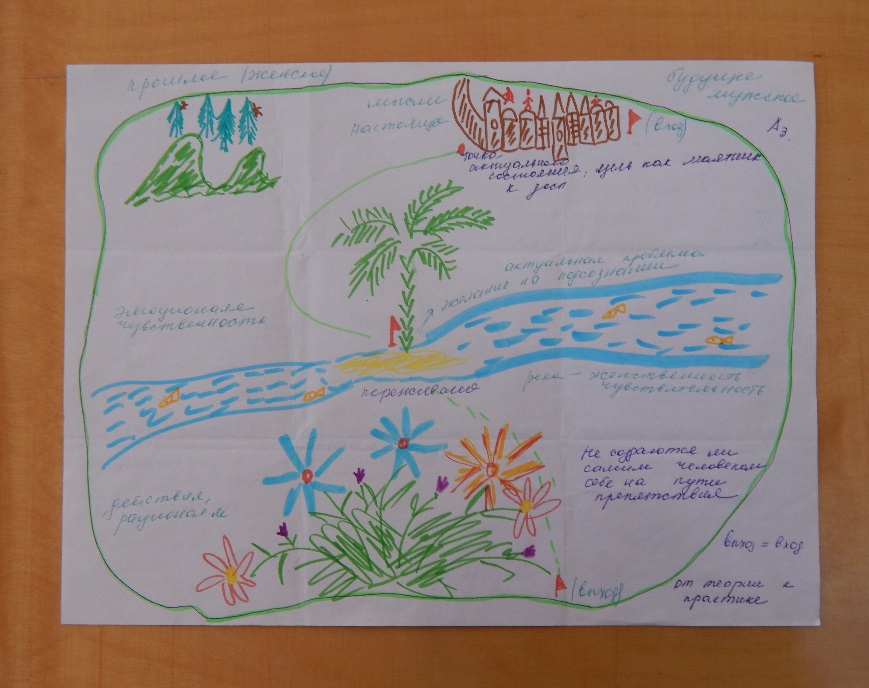 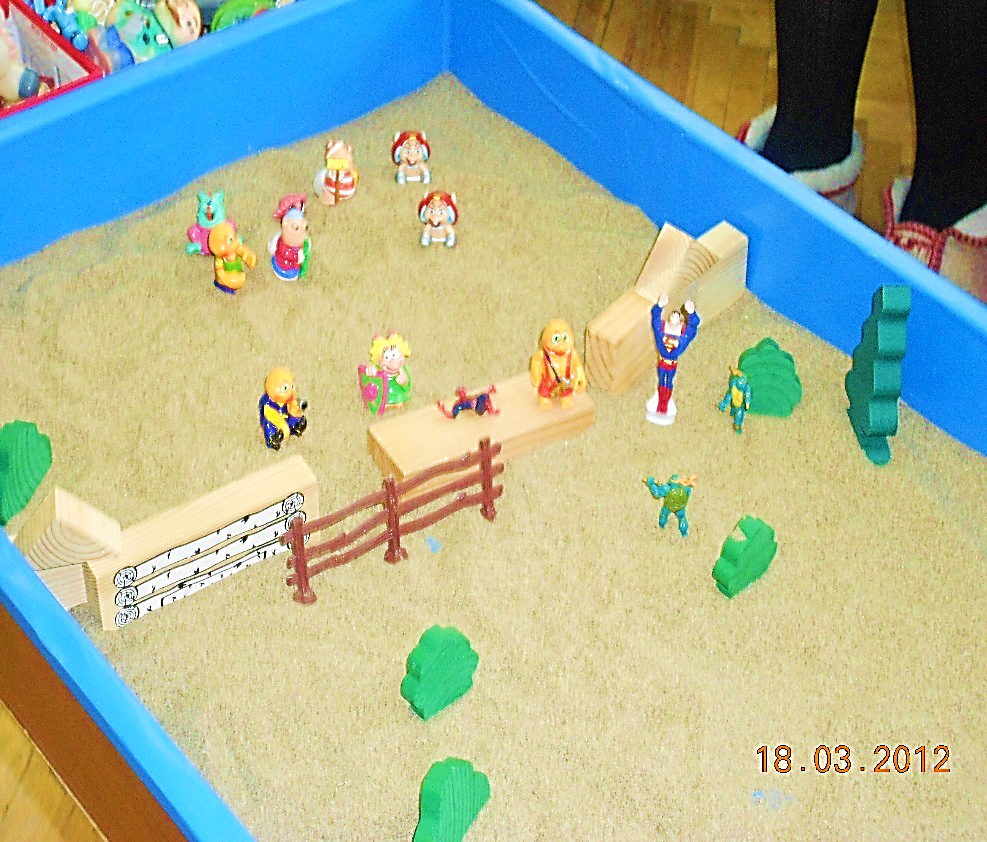 Техника «Внесение цвета»
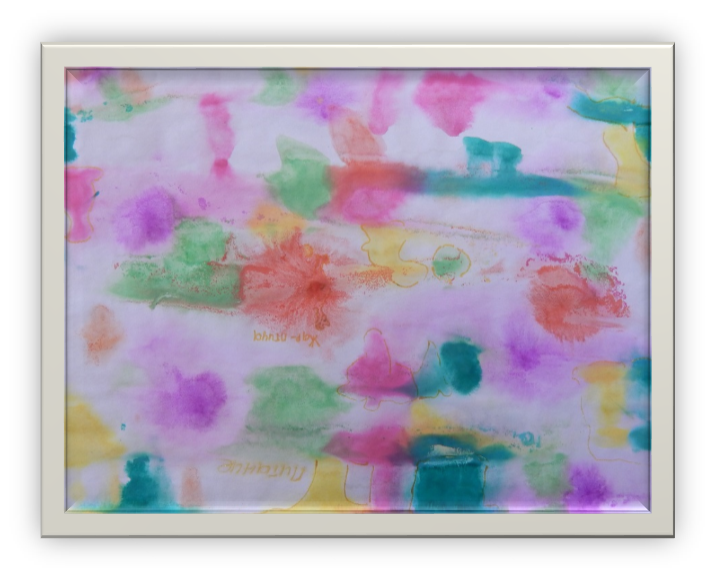 Формирование умения договариваться и учитывать интересы своих сверстников.
коммуникативные игры:   проигрывание с детьми важных ситуаций, требующих у ребенка умения учитывать интерес другого ребенка и способность договариваться: «Окажи внимание другому», «Добрые волшебники», воспитывающих доброжелательное отношение к взрослым и сверстникам: «Чаша доброты», «Доброе животное», и т.д.)
 игры - беседы «Кодекс дружбы»,   этические сказки «Жадный кармашек»,  «Люстра-Зазнайка».
Психокоррекционные сказки для  демонстрации ребенку желательного поведения.
Возможные достижения дошкольников к 6-7 годамв структуре эмоционального интеллекта:
Умение владеть способами адекватно проявлять свои эмоции и распознавать их;
Умение договариваться;
Умение учитывать интересы и чувства сверстников.
СПАСИБО ЗА ВНИМАНИЕ!